How to estimate the Direct-to-Total Labor Ratio using India Government Economic Statistics
1
Select the Industry Code Based on the Supplier’s Business and Product
Step 1
1. Go to





2. Click on “Microdata Catalog”


3. Search for “Annual Survey of Industries”
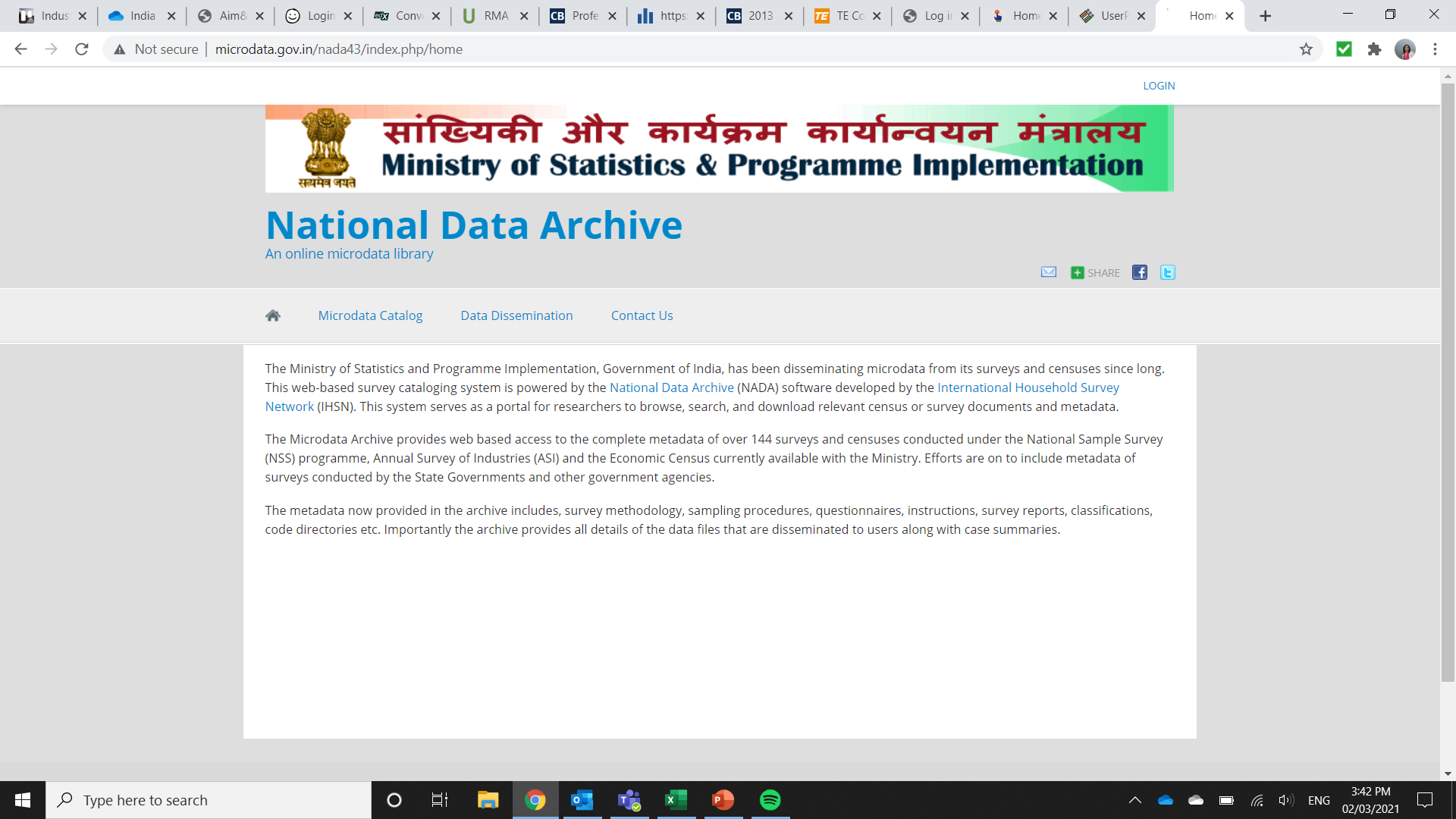 http://microdata.gov.in/nada43/index.php/home
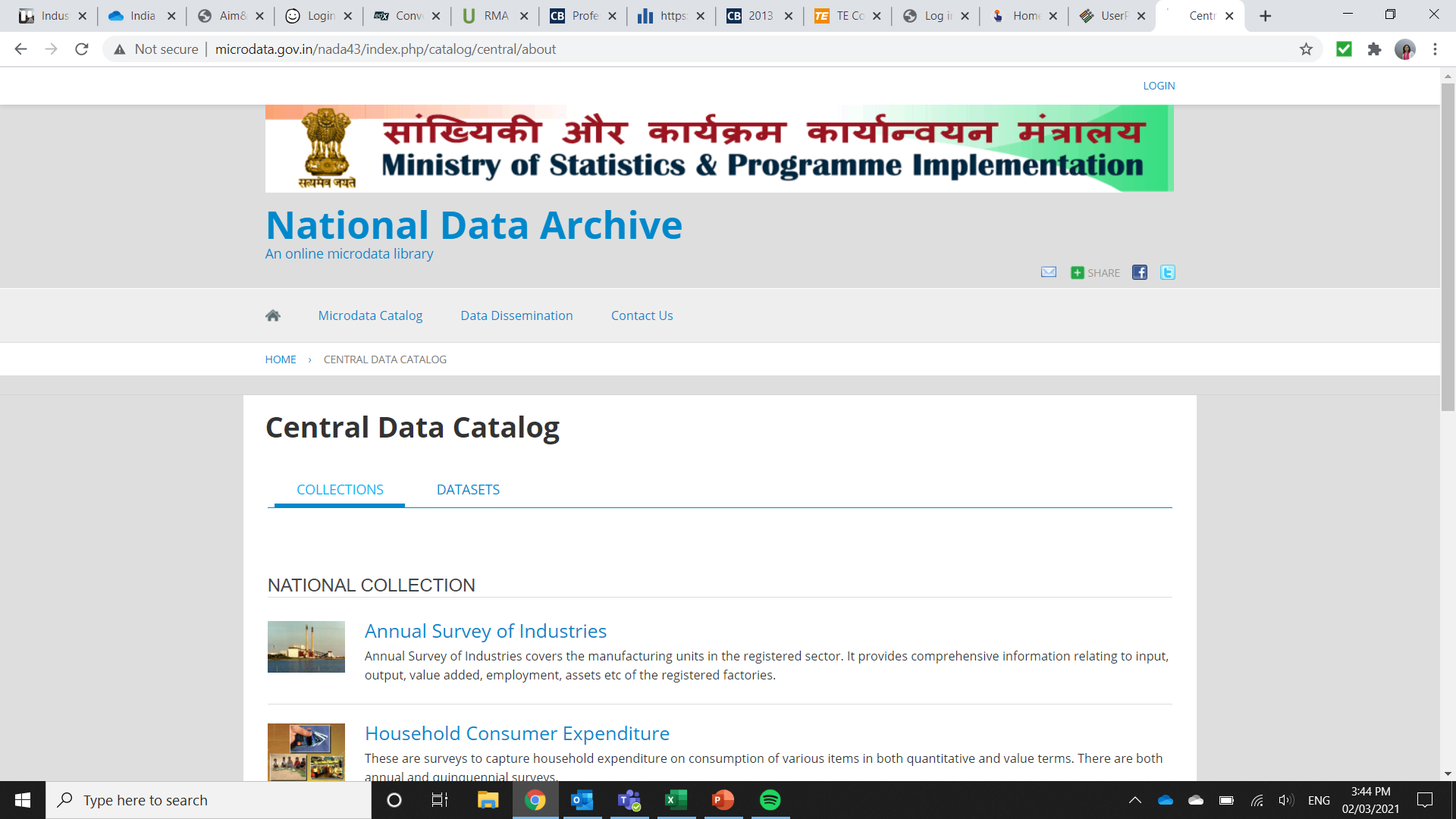 2
Select the Industry Code Based on the Supplier’s Business and Product
Step 1
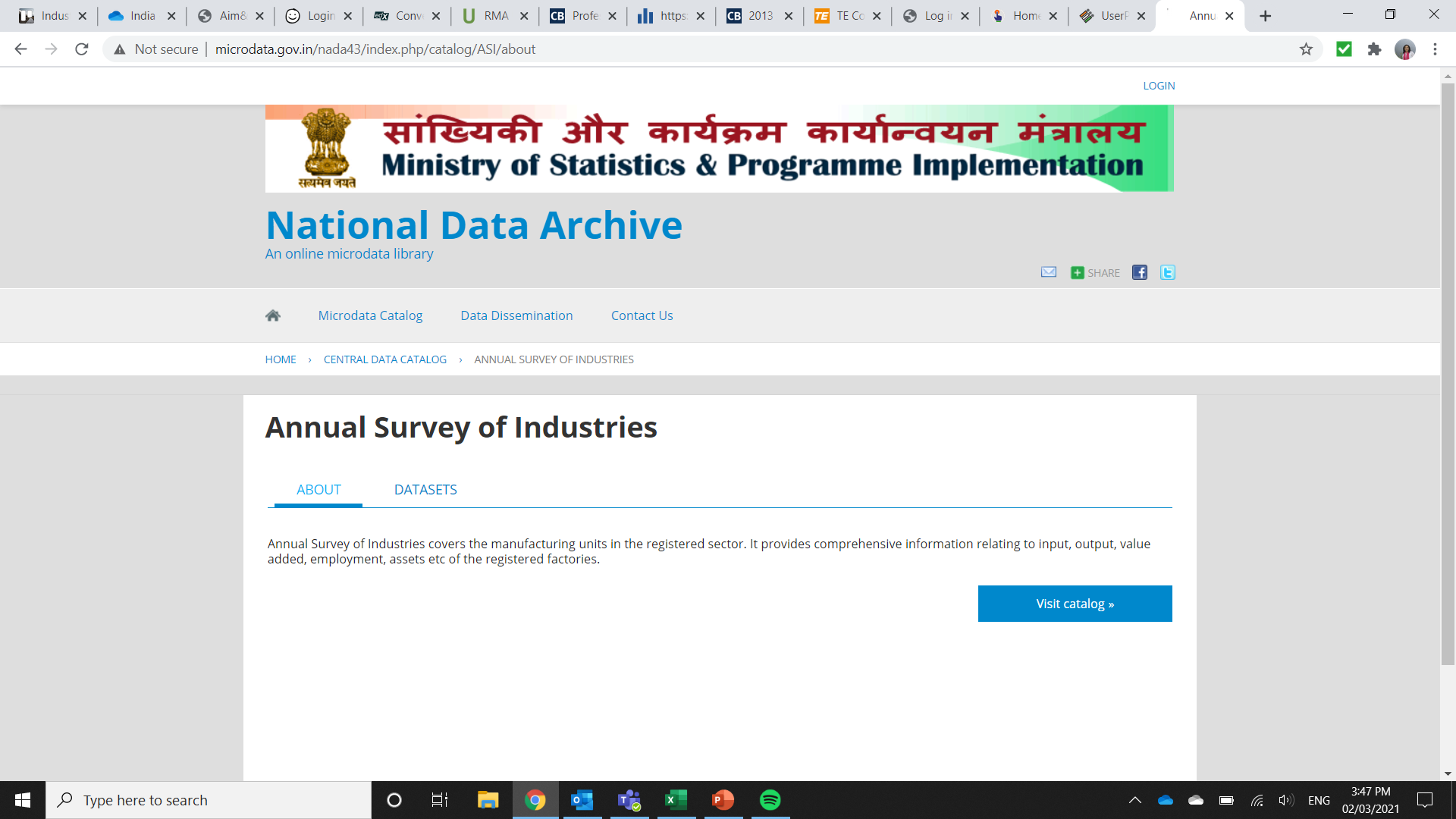 4. Click on “Datasets”




5. Search for the latest “Annual Survey of Industries” – in this case 2017-18
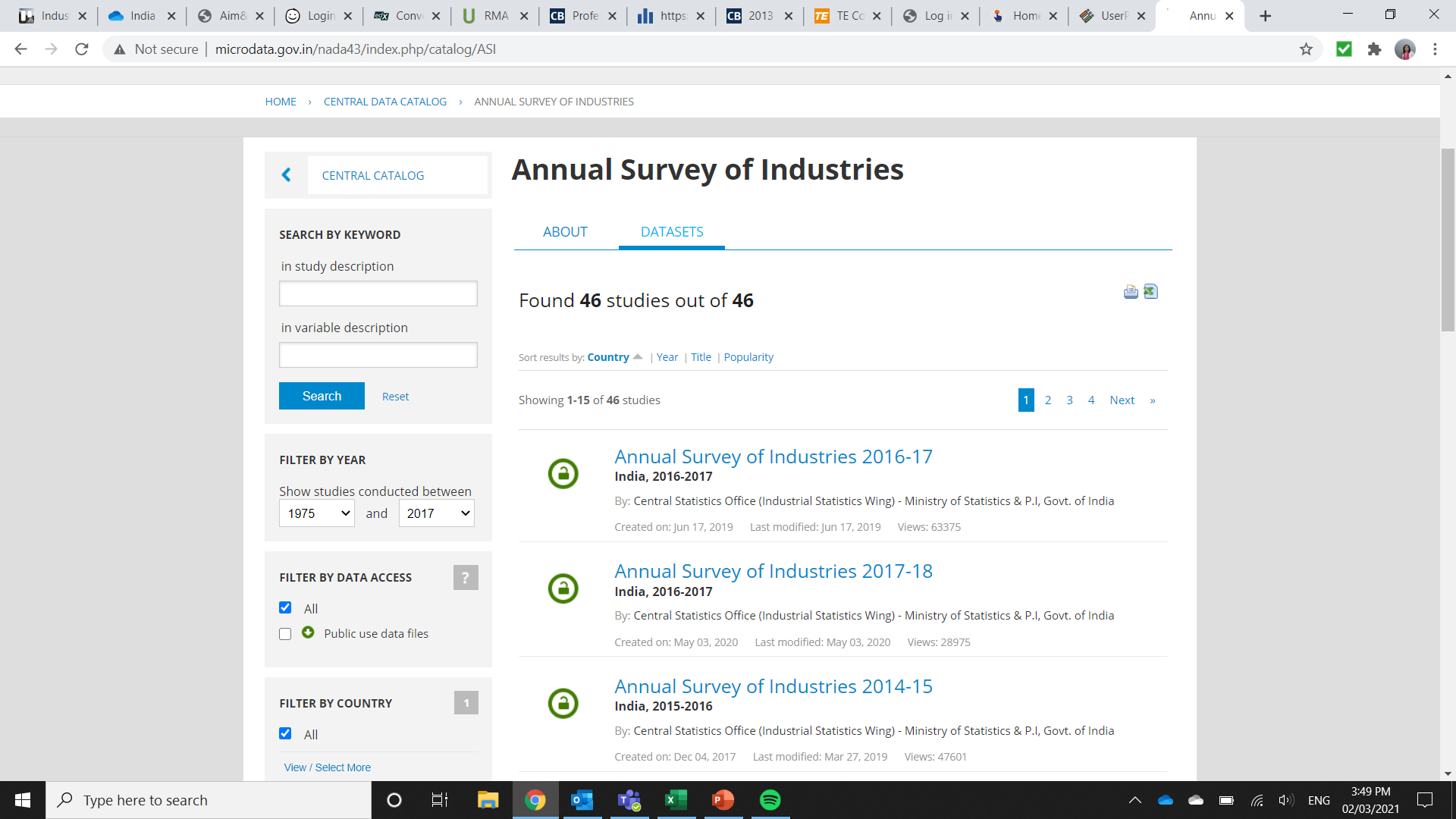 3
Select the Industry Code Based on the Supplier’s Business and Product
Step 1
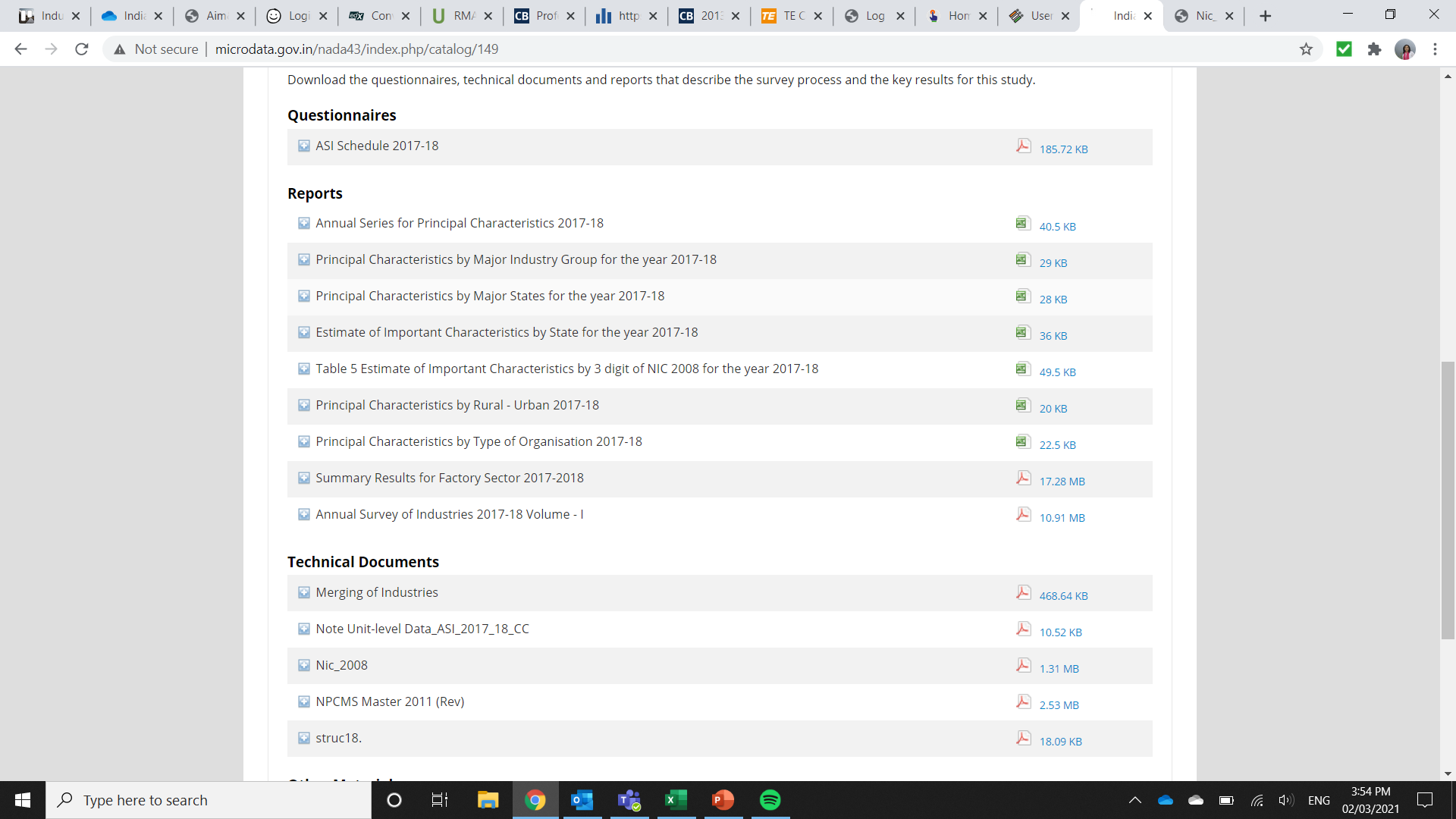 6. Scroll down and click on “Nic_2008” to open the PDF file


7. In the PDF file, Use Control + F to search for keywords  to locate the industry of interest and record the 4 digit respective NIC code for the industry of interest.
(e.g- NIC code- 2599 – “Manufacture of other fabricated metal products n.e.c”)
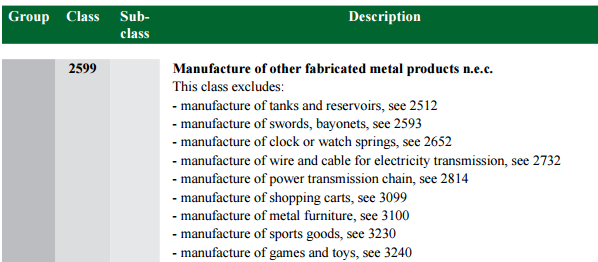 4
Use Financial and Manufacturing Information to Calculate Ratios
Step 2
In India, follow the steps below to find DL to TL ratio. Steps: 1–3


1. On the same webpage, scroll up and look for “Annual Survey of Industries 2017-18 Volume – I”. Click on the pdf icon to access the latest publication of industry statistics
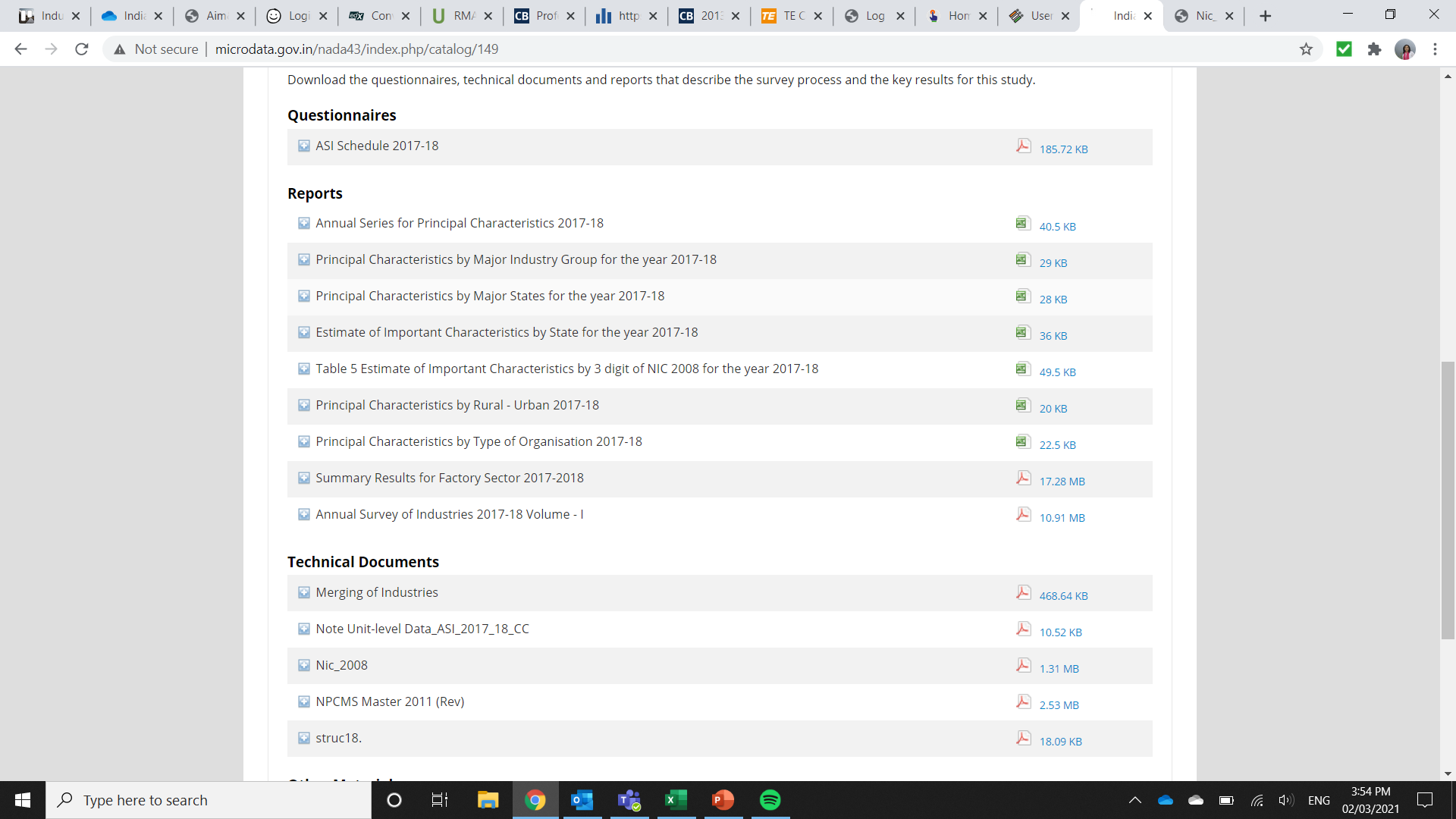 5
Step 2
Use Financial and Manufacturing Information to Calculate Ratios
2. In the PDF file, Scroll down to locate “Table 3: Estimate of (i) employment, (ii) mandays employed and (iii) emoluments paid in the factory sector by their type for each 4-digit industry class (NIC-2008) for all-India”

Record the following values for NIC code 2599:
C. Wages and Salaries including Employers’ Contribution
1.1.1. Workers (Wages to workers)
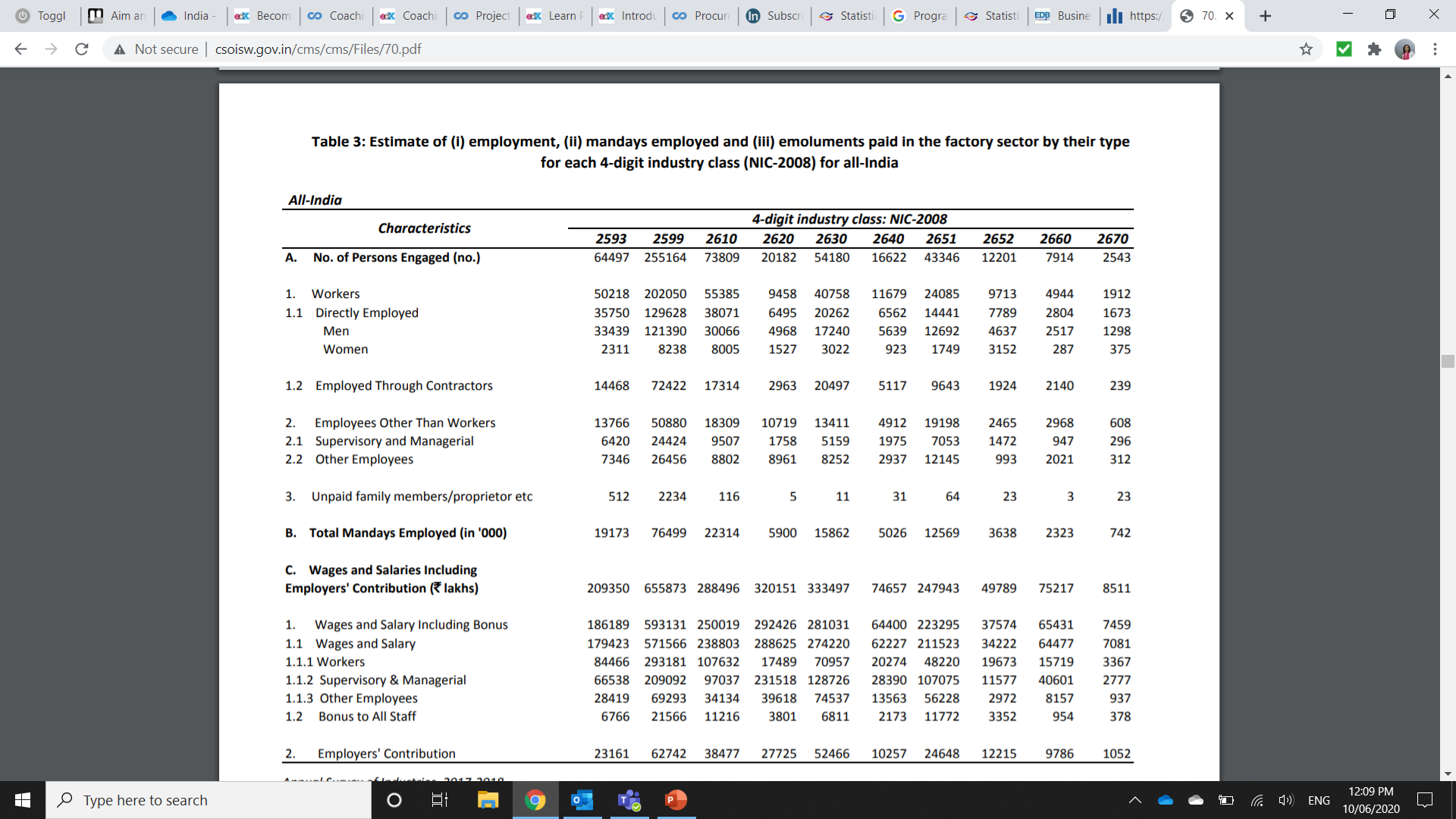 6
Calculate the Direct-to-Total Labor ratio for the industry
Step 3
1.
Divide ‘Worker wages’ by ‘Wages and Salaries including Employer’s Contribution’
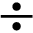 7